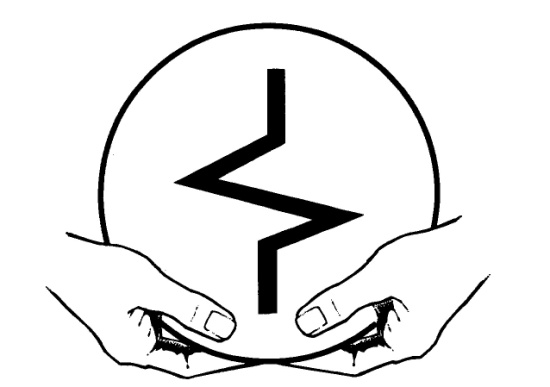 Basic Math Reviewfor Relay Techs
Bill Unbehaun
Tacoma Power
Triangle Basics
Pythagorean       Theorem
C2
1000
B2
1800
450
350
A2
300
600
3.7
3.7
10
10
600
600
750
750
3.7
Equilateral
Isosceles
30-60-90 Right Triangle
Basic Trigonometry:
SOH – Sine = Opposite over hypotenuse
CAH – Cosine = Adjacent over hypotenuse
TOA – Tangent = Opposite over adjacent
60
600
1
0.5
30
900
300
0.866
1200 and √3
120
60
60
60
1
1
30
90
0.866
0.866
1.732
Circles
Circumference is distance around the circle
Radius is distance from center to circumference
Diameter is longest chord and it goes through center
Thales Theorem – angle inside semi-circle is right
The circumference is equal to the diameter times π.  
C = πd = 2πr
π = 3.1416
Diameter
Thales
Radius
Loss of field characteristic
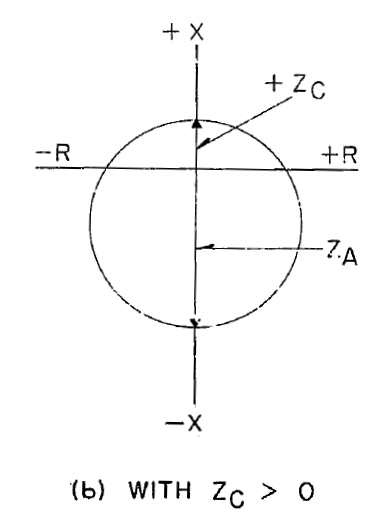 Loss of field characteristic
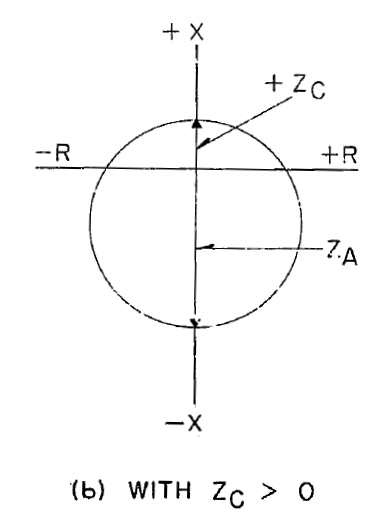 Loss of field characteristic
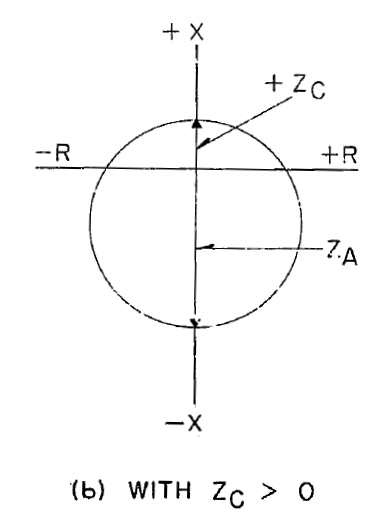 Loss of field characteristic
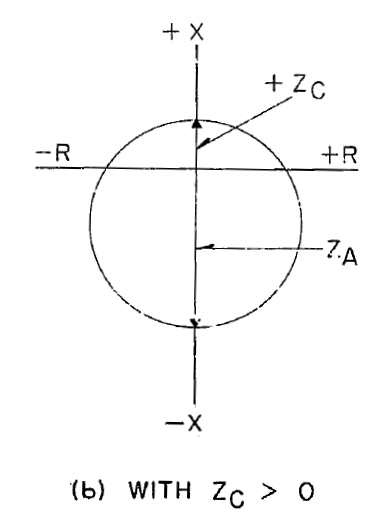 Cartesian Planes
Y
X
Cartesian Planes
Y
+
-
+
X
-
Cartesian Planes
Y
X
Cartesian Planes
Y
900
1800
00
X
2700
Or -900
Cartesian Planes
Y
900
Vc
Va
1800
00
Ia
X
2700
Vb
Or -900
Power Plane
Q
P
Watts flowing out
Inductive VARs
(unless at a generator)
Power Plane
Q
P
Watts flowing out
Inductive VARs
(unless at a generator)
VA
Power Plane
Inductive VARs
(at a generator)
Q
VA
P
Watts flowing out
Impedance Plane
X
Reactance
Resistance
R
Impedance Plane
Reactance
X
Impedance – i.e. line impedance
Resistance
R
Impedance Planewith Mho Characteristic
X
R
Getting to the Impedance Plane
R = V/I
Z = V</I<
Z = 100v<0 / 10a < -20
Polar division: divide magnitudes and subtract angles
Z = (100/10) < 0 – (-20)
Z = 10 < 20
Y
900
Z
Va
1800
00
X
Ia
2700
Or -900
Getting to the Impedance Plane
R = V/I
Z = V</I<
Z = 100v<0 / 10a < -20
Polar division: divide magnitudes and subtract angles
Z = (100/10) < 0 – (-20)
Z = 10 < 20
Getting to the Impedance Plane
R = V/I
Z = V</I<
Z = 100v<0 / 10a < -20
Polar division: 
divide magnitudes and subtract angles
Z = 100/10 < 0 – (-20)
Z = 10 < 20
X
900
Z
Va
1800
00
R
Ia
2700
Or -900
Polar Diagram of an Impedance Unit
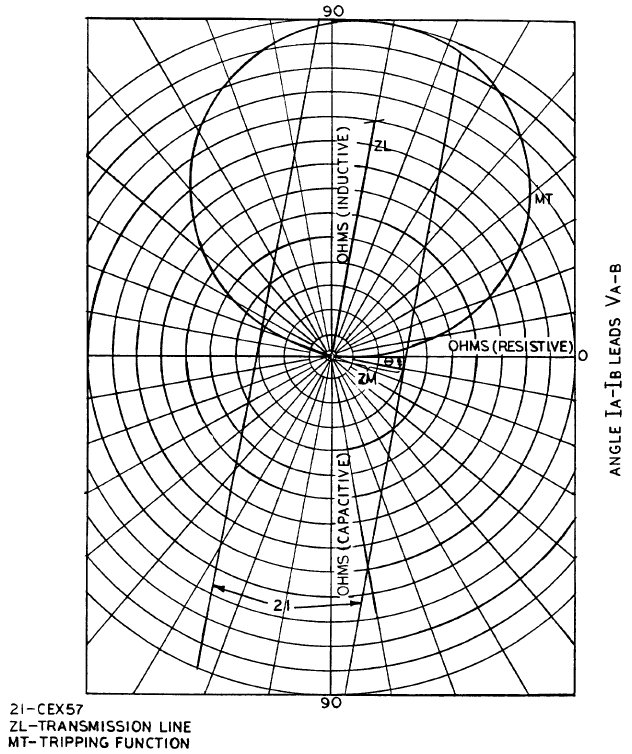 Ratios
Ratios are used to compare two quantities
They can be expressed as comparisons -  2:3 or as fractions -   2/3
We see them in transformers – 115kV/12.47kV
The full description of transformer parameters is:
	a (turns ration) =  N1 / N2 = V1 / V2 = I2 / I1
Can be simplified by dividing 115/12.47 = 9.2/1
Also CTs 2000/5 = 400/1
And PTs  115,000/115 = 1000/1
Per Unit
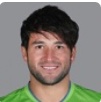 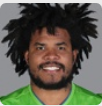 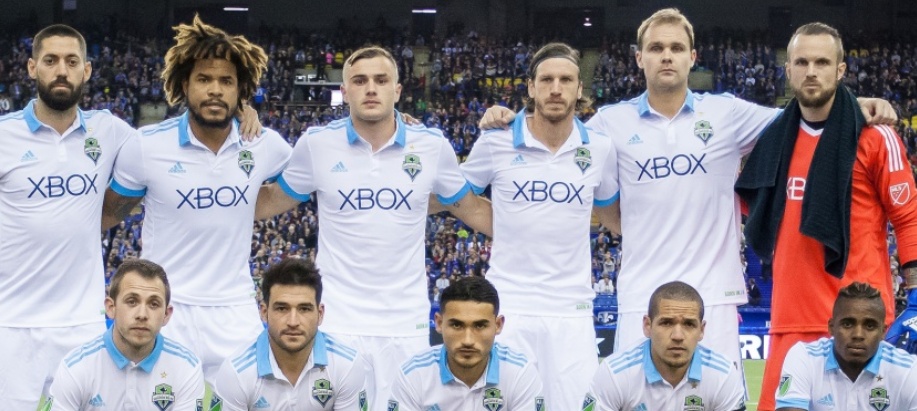 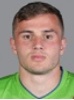 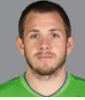 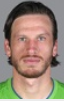 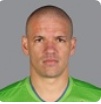 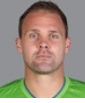 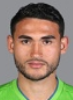 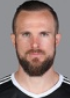 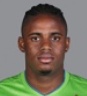 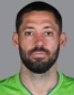 11 men who play soccer together can be referred to as a team
11 players                                                                1 team
11                                                                              1 per unit
Per Unit
This makes discussion of leagues much easier
Instead of listing all 11 players every time that group is mentioned, we refer to the team name
Per Unit
Per unit means putting the base at one
Like percentage without the factor of 100
50% is the same as 0.5 per unit
A relay value called tap is a base – 2 x tap = 
	2 per unit
Used in some relay settings – differential minimum op and unrestrained are often per unit settings, also directional power in some generator relays
Per Unit Example
40MVA transformer, 115 kV / 12.47kV
Rated current would be 
	40,000,000va/115,000 v/ √3 = 200.8 a
If you apply 100 kV, this would be 0.87 per unit voltage; if you applied 230 kV it would be 2 per unit
If you measure 100.4 a, this would be 0.5 per unit
If you run it at 110 kV and 50 a, you would see 110 x 50 x √3  = 9.53 MVA or about 0.24 per unit MVA
Decimals
In the examples above, there were quantities of several orders of magnitude: amps, kV, MVA
You must keep your decimals in order!
If you use kV and MVA to avoid writing out 0’s, be sure you know what the current designation will be
Same with milli’s and micro’s
Significant Digits
My calculator tells me √3 = 1.732050808
It calculates that 120 v / √3 = 69.2820323
My test set will differentiate at millivolt level but not micro- or nanovolts
Think about how many decimal places you realistically need – usually 69.3 or 69.28 volts is close enough and round off – 0.0-0.4 goes down,0.5-0.9 goes up
Algebra
Basic identities: If A = B and B = C, then A = C
Properties:
Distributive:  a(b+c) = ab+ac
Associative: a+(b+c) = (a+b)+c and a(bc) = (ab)c
Commutative: a+b = b+a and ab = ba
Order of Operations
Please Excuse My Dear Aunt Sally
Parentheses – complete operations within any parentheses
Exponents – resolve any squares or square roots, etc.
Multiplication – complete any multiplication
Division – same as above
Addition – combine anything 
Subtraction – subtract anything
Examples
A2 + B2  = C2, where A = 3 and B = 4
No parentheses, so exponents: A2 = 9, B2 = 16
No multiplication or division, so addition: 9 + 16 = 25 = C2
No subtraction, so find the square root of 25 to get C = 5
a((5 - 3)2 ) + a(5 + 3)  = 24
Parentheses: 5-3=2; 5+3 = 8    a(22) + 8a = 24
Exponents: 22 = 4    4a + 8a = 24
Addition:  12a = 24
a = 2
Factoring
18 = 1x18 = 2x9 = 3x6
1,2,3,6,9, and 18 are the factors of 18
You can use them in equations and expressions to simplify
a/18 = b/3; since 3 is a factor of 18 you can multiply both sides by 3 to simplify
a/6 = b/1 or a/6 = b
We use multiples of 10 as factors a lot
Equations
Solving equations:  do the same thing to both sides
a+2 = 5	
subtract 2 from both: a+2-2=5-2, a = 3
3a = 6
divide both sides by 3, 3a/3 = 6/3, a = 2
The same applies to addition and multiplication
Examples
V=IR	Ohm’s Law
I=V/R		
R = V/I
A2 + B2 = C2	Pythagorean Theorem
A2 = C2 – B2	
 B2 = C2 – A2
Cosine = Adjacent / Hypotenuse	Trig
Adjacent = Cosine x Hypotenuse
Hypotenuse = Adjacent / Cosine
Calculator Tips
Example Problems
Double Check
Does the answer make sense?
If you work backwards from your answer, do you get your original values:  if solving for impedance, work back with the impedance and voltage – do you get the original current?
Questions?
Resources
 
The Relay Testing Handbook			Chris Werstiuk
Protective Relaying Quick Reference		Power Engineers
Several pocket references for power calculations, etc.
 Lots of sites on the Internet
 
 
 
 
 
Prepared by Bill Unbehaun of Tacoma Power  for The Hands On Relay School.